Stop Taking That Passage Out of Context
2 Timothy 2:15
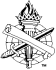 Jeremiah 29:11For I know the thoughts that I think toward you, says the Lord, thoughts of peace and not of evil, to give you a future and a hope.
Babylonian captives, Jeremiah 29:4-7
70 years in captivity, Jeremiah 29:10 (20)
Then, go back to Jerusalem,Jeremiah 29:14
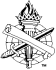 2
1 Corinthians 13:4-7“Love…”
Not romantic love
Love in a unified church (1 Cor. 12)
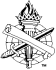 3
Matthew 7:1Judge not, that you be not judged.
Often a deflection, Matthew 7:6
Judge righteous judgment, John 7:24
Use truth to judge ourselves first, Matthew 7:2-5
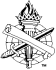 4
John 3:16For God so loved the world that He gave His only begotten Son, that whoever believes in Him should not perish but have everlasting life.
“Saved by faith only”
Faith obeys, John 3:36; 6:27-29
Not justified by faith only, James 2:24
By faith, Abraham obeyed, Hebrews 11:8
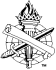 5
Acts 2:38Then Peter said to them, “Repent, and let every one of you be baptized in the name of Jesus Christ for the remission of sins; and you shall receive the gift of the Holy Spirit.
“eis means because of”
No; eis = “to” or unto
Matthew 26:28
Romans 10:10
We do not repent “because of” remission of sins, Acts 2:38
We are not baptized “because of” remission of sins, either
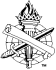 6
“Church-supported institutions”
Context is an individual, James 1:21-26
The church cannotfulfill your personal responsibility
James 1:27Pure and undefiled religion before God and the Father is this: to visit orphans and widows in their trouble, and to keep oneself unspotted from the world.
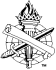 7
“Remarriage for desertion”
Do not sunder marriage – All marriages, 1 Cor. 7:10-11 (Matthew 19:6)
Believer-Unbeliever, 7:12-15
Do not compromise your faith, 7:16
You are not now, nor have you ever been, under bondage (slave), 7:15 (23)
No remarriage, Matt. 19:9
1 Corinthians 7:15But if the unbeliever departs, let him depart; a brother or a sister is not under bondage in such cases. But God has called us to peace.
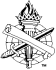 8
“Cut straight”
Handle properly 
Analyze correctly
2 Timothy 2:15Be diligent to present yourself approved to God, a worker who does not need to be ashamed, rightly dividingthe word of truth.
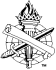 9
The words of the LORD are pure words, Like silver tried in a furnace of earth, Purified seven times. You shall keep them, O LORD, You shall preserve them from this generation forever.
Psalm 12:6-7
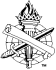